Как писать сочинение-рассуждение на лингвистическую тему в формате ГИА 2013
Что такое «сочинение на лингвистическую тему»?
Вам придется рассуждать о различных лингвистических понятиях, например, о знаках препинания, синонимах, антонимах, фразеологизмах, частицах, глаголах, суффиксах и т.д.
Как может быть сформулировано задание С2?
В 2013 году в задании С2 в каждом варианте будут разные высказывания о языке.
Многих волнует вопрос: какие именно высказывания о языке будут включены в экзаменационные тесты?
! Данная информация оглашению не подлежит.
Как сформулировано задание С2 в демоверсии 2013 ?
Вступление (2-3 предложения)
сформулировать позицию автора высказывания; 


выразить своё отношение к ней.
Позиция автора
Автор : анализирует
характеризует
рассуждает
отмечает
доказывает
сравнивает
сопоставляет
противопоставляет
называет
разбирает
подчёркивает
ссылается на...
останавливается на ...
раскрывает содержание
отмечает важность
утверждает
считает, что ...
и т.д.
Своё отношение
Действительно, 
На самом деле, 
Не могу не согласиться с автором высказывания в том, что … 
Я полностью согласен с ...
Вынужден согласиться с ...
Я разделяю точку зрения автора высказывания о …
Я поддерживаю мнение автора о том, что …
Бесспорно мнение автора о том, что ...
и т.д.
Можно применить цитирование, например:
К.Г.Паустовский сказал: "Нет ничего такого в жизни и в нашем сознании, чего нельзя было бы передать русским словом".  Действительно, слова наиболее точно, ясно и образно выражают самые сложные мысли и чувства людей, всё многообразие окружающего мира.
Можно обойтись и без цитирования, например:
Язык – одно из чудес, с помощью которого люди передают тончайшие оттенки мыслей. Великий русский писатель К.Паустовский утверждал, что русским словом можно не только назвать предметы, явления и действия, но и выразить идеи, мысли, чувства. Не могу не согласиться с мнением автора высказывания.
или
Высказывание К. Г. Паустовского я понимаю так: нет предмета во вселенной, для которого бы не придумал слова человек. При помощи слова мы называем не только предметы, но и всякое действие и состояние. Особенно богато для обозначения явлений русское слово. Я разделяю точку зрения русского писателя.
или
В высказывании К.Г.Паустовского моё внимание привлекла мысль о том, что в богатом русском языке можно найти слова для выражения всего многообразия окружающего мира и внутреннего мира человека.
Основную часть можно начать следующими фразами:
Присмотримся повнимательнее к словам в тексте ... (называем фамилию автора текста)
 Обратимся к тексту русского писателя ... (фамилия автора текста)
 Докажем эту мысль на примерах из текста...
 Попытаемся раскрыть значение тезиса на примерах, взятых из текста ...
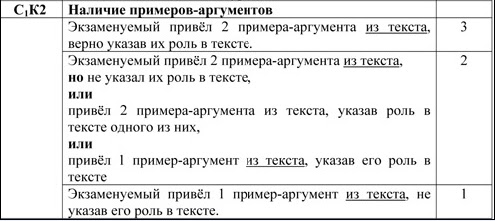 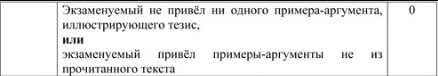 Требования к аргументам
примеров должно быть 2;
примеры должны быть из указанного текста;
приводя пример, нужно не только назвать языковое явление, но и объяснить его значение и указать роль в тексте.
Аргумент 1.
Важным источником обогащения речи служит синонимия. Наш язык очень богат синонимами (названо языковое явление) - словами, имеющими общее значение и различающимися дополнительными оттенками или стилистической окраской (объяснено его значение). Синонимы привлекают пишущего или говорящего тем, что они позволяют с предельной точностью выразить мысль. Так, описывая чувства Анны Федотовны, автор использует синонимы "горечь и обида" (предложение 44), "разговор обеспокоил, удивил, обидел" (предложение 33), которые помогают писателю более полно и многогранно раскрыть душевное состояние своей героини (указана роль в тексте).
Аргумент 2.
Русский язык обладает и богатейшими словообразовательными возможностями. Способы образования слов в русском языке очень разнообразны. Один из наиболее продуктивных способов - это суффиксальный. Возьмём, к примеру, слово "Танечка" из предложения 1. Оно образовано с помощью уменьшительно-ласкательного суффикса    –ечк-,  который помогает автору выразить симпатию к героине своего произведения.
Заключение – вывод
Таким образом, ... 
Итак, ...
Следовательно, ...
В итоге можно прийти к такому выводу: ...
В заключение можно сказать, что ...
Мы убеждаемся в том, что ...
Обобщая сказанное, ...
Из этого следует, что ...
и т.д.
Таким образом, приведённые примеры подтверждают мысль  К.Г.Паустовского о том, что в русском языке можно найти нужные  слова для  выражения самых сложных мыслей и различных оттенков чувств.
Подводя итог сказанному, хочу отметить, что эпитеты играют важную роль в художественном тексте: они способствуют более полной, точной, яркой и образной передаче оттенков  мыслей, чувств и оценок автора текста.
ПЛАН сочинения-рассуждения на лингвистическую тему
1. Тезис (формулируем позицию автора и выражаем своё отношение к ней).
 2. Аргументация:
     а) аргумент-пример №1;
     б) аргумент-пример №2.
 3. Вывод.
Помните!
Каждую часть начинаем с красной строки.  То есть в вашем сочинении должно быть минимум 3 абзаца.
А лучше 4, т.к. 2-ую часть можно разбить на 2 абзаца в соответствии с количеством аргументов-примеров.
! За отсутствие абзацев снимают баллы.
Успехов вам на ГИА!